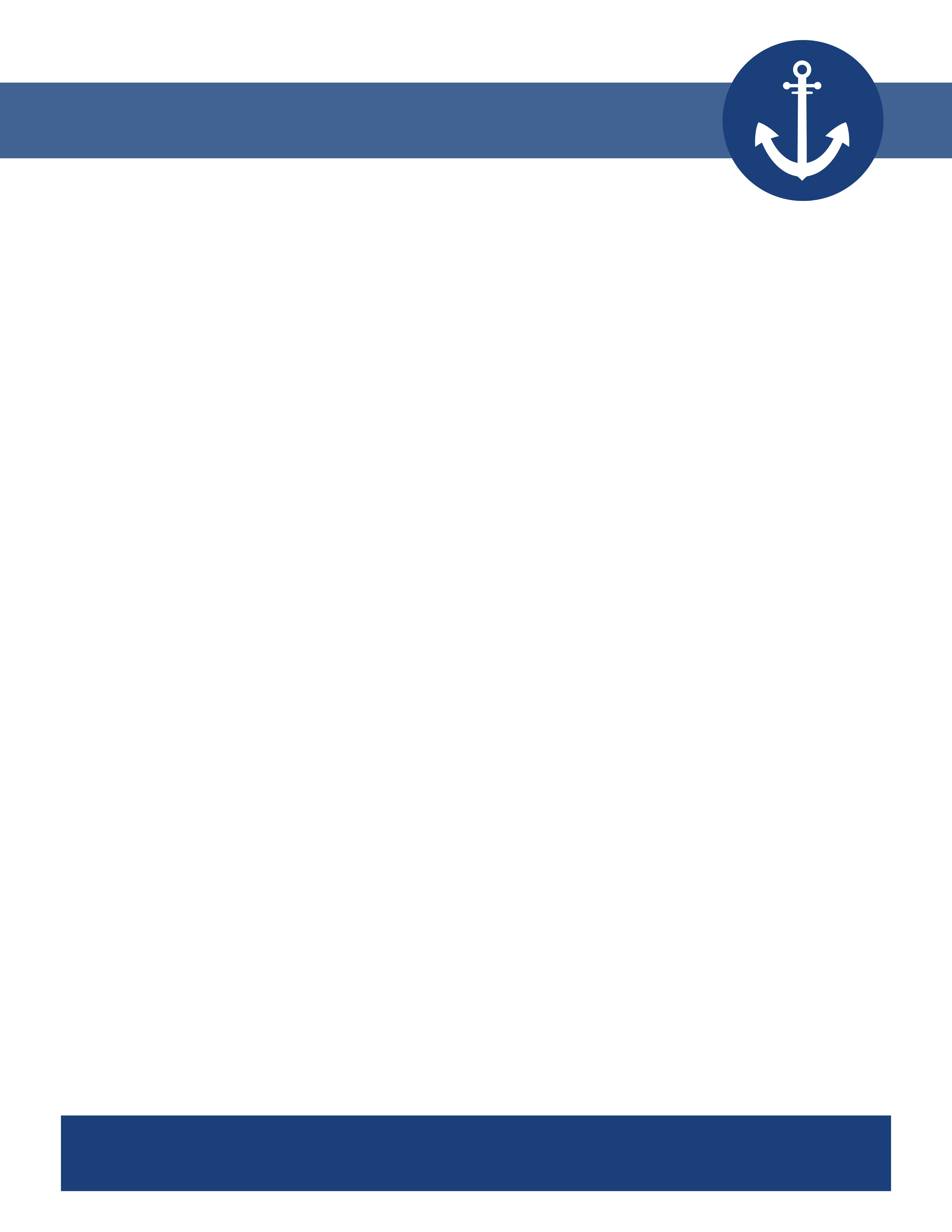 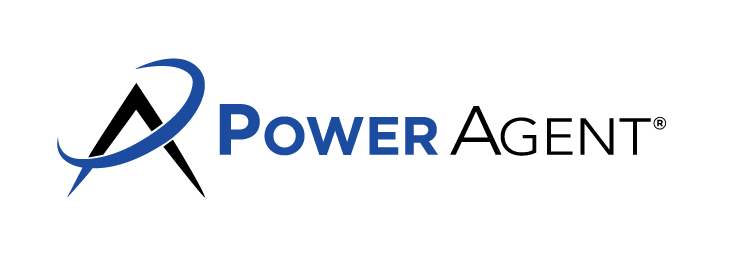 Agent Anchor Moments
Here's a list of potential anchor moments for agents:  

When Working with a Seller: 

Initial Consultation: When the realtor meets the seller for the first time and discusses the potential listing. 
Home Evaluation: Providing the seller with an honest assessment of the home's value. 
Listing Presentation: Discussing pricing, marketing strategies, and the sales process. 
Signing the Listing Agreement: The moment of formalizing the professional relationship. 
Staging & Photography: Preparing the home for showings and capturing its best features. 
Listing the Property: The moment the property goes live on the market. 
Open Houses: Interacting with potential buyers and getting feedback. 
Research on Comparable Sales: Presenting the seller with current market data. 
Feedback Collection: After each showing, collecting feedback and communicating it to the seller. 
Marketing Updates: Updating the seller on marketing strategies, website hits, and advertising results. 
Social Media Engagement: Sharing the listing on social platforms and noting interactions. 
Price Adjustments: Discussing and suggesting price changes based on market feedback. 
Vendor Recommendations: Suggesting trusted vendors for repairs, staging, or other needs. 
Legal Requirements: Guiding the seller on disclosures or any mandatory legal requirements. 
Community Engagement: Involvement in local events or networks to promote the listing. 
Market Shifts: Educating the seller on any changes in the market environment. 
Regular Updates: Providing the seller with updates on showings, feedback, and market changes. 
Negotiating Offers: Representing the seller's best interests during negotiations. 
Sale Agreement: Finalizing the terms and conditions of the sale. 
Inspection & Appraisal: Navigating potential challenges and addressing issues. 
Closing Process: Ensuring all paperwork and processes are completed efficiently. 
Final Walk-through: Ensuring the home is in agreed-upon condition before the sale. 
Closing Day: Handing over the keys and celebrating the sale. 
Post-Sale Check-in: Touching base after the sale to ensure satisfaction.
© Darryl Davis Seminars • DarrylSpeaks.com • 631.929.5555
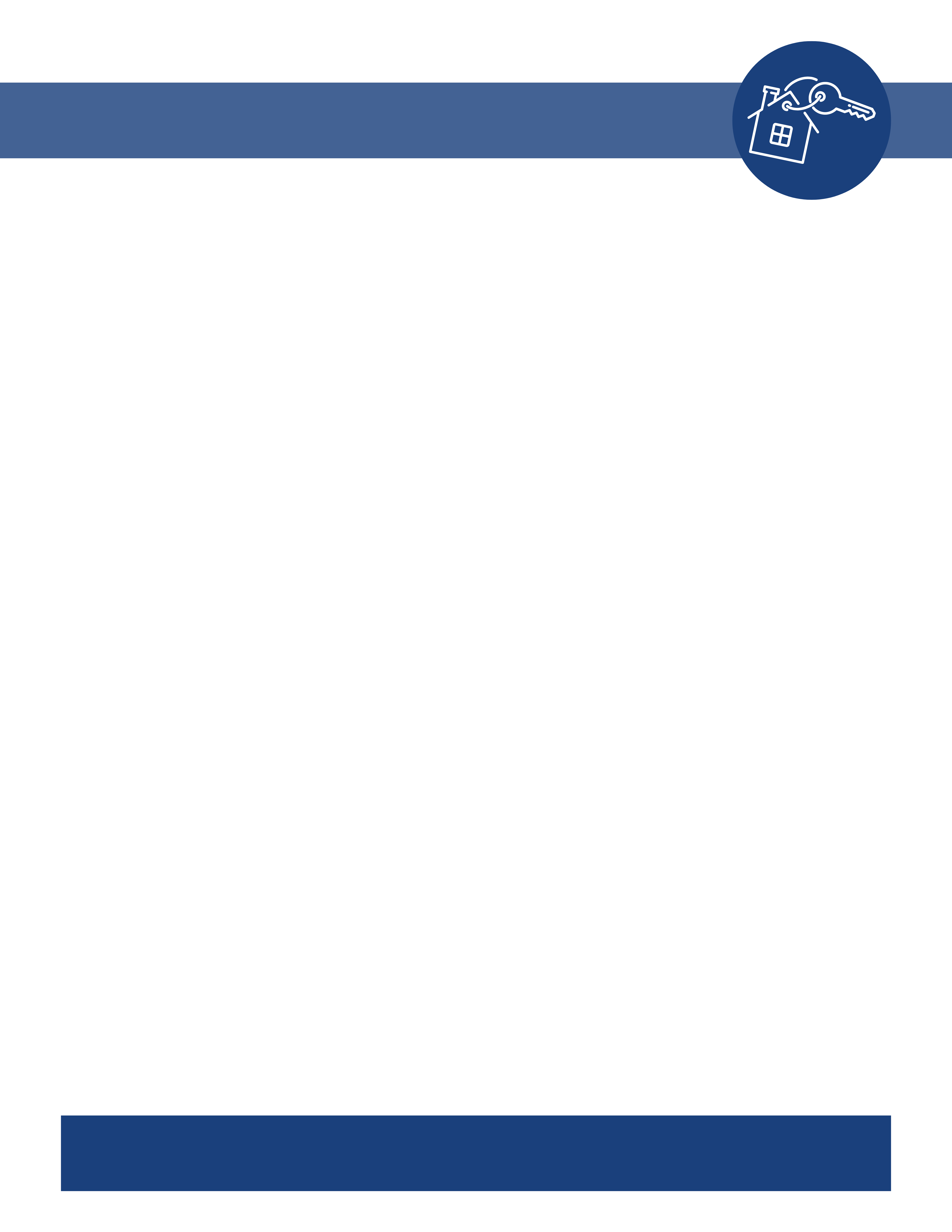 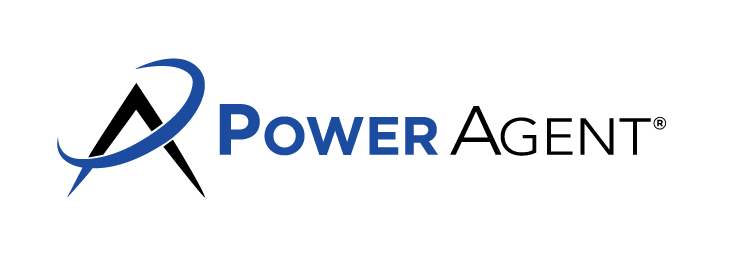 Agent Anchor Moments
When Working with a Buyer:
Buyer Consultation: Understanding the buyer's needs, preferences, and budget. 
Pre-Approval Guidance: Assisting the buyer in understanding the importance of mortgage pre-approval. 
Property Search: Curating a list of properties that match the buyer's criteria. 
Neighborhood Tours: Introducing the buyer to potential neighborhoods of interest. 
School and Community Info: Sharing information about local schools, amenities, and community events. 
Property History: Providing the buyer with information about the history of the property. 
New Listings Alert: Notifying the buyer of new properties on the market. 
Financing Options: Providing insights on different mortgage types and suggesting trusted lenders. 
Property Showings: Touring homes and getting buyer feedback. 
Offer Strategy: Crafting a compelling offer based on the competition and market demand. 
Backup Offers: Discussing the possibility and strategy behind making a backup offer. 
Negotiating: Working on the buyer's behalf to get the best possible terms. 
Offer Acceptance: Celebrating when an offer is accepted. 
Inspection & Appraisal: Helping the buyer understand the process and potential issues. 
Closing Process: Guiding the buyer through the paperwork and procedures. 
Final Walk-through: Checking the property to ensure it meets the agreed-upon conditions. 
Closing Day: Handing over the keys to the buyer's new home. 
Move-in Assistance: Offering guidance on moving services, local facilities, and initial setup. 
Utilities and Local Services: Informing the buyer about utility providers, local services, and other essentials. 
Post-Purchase Check-in: Ensuring the buyer is satisfied and settled in.
© Darryl Davis Seminars • DarrylSpeaks.com • 631.929.5555
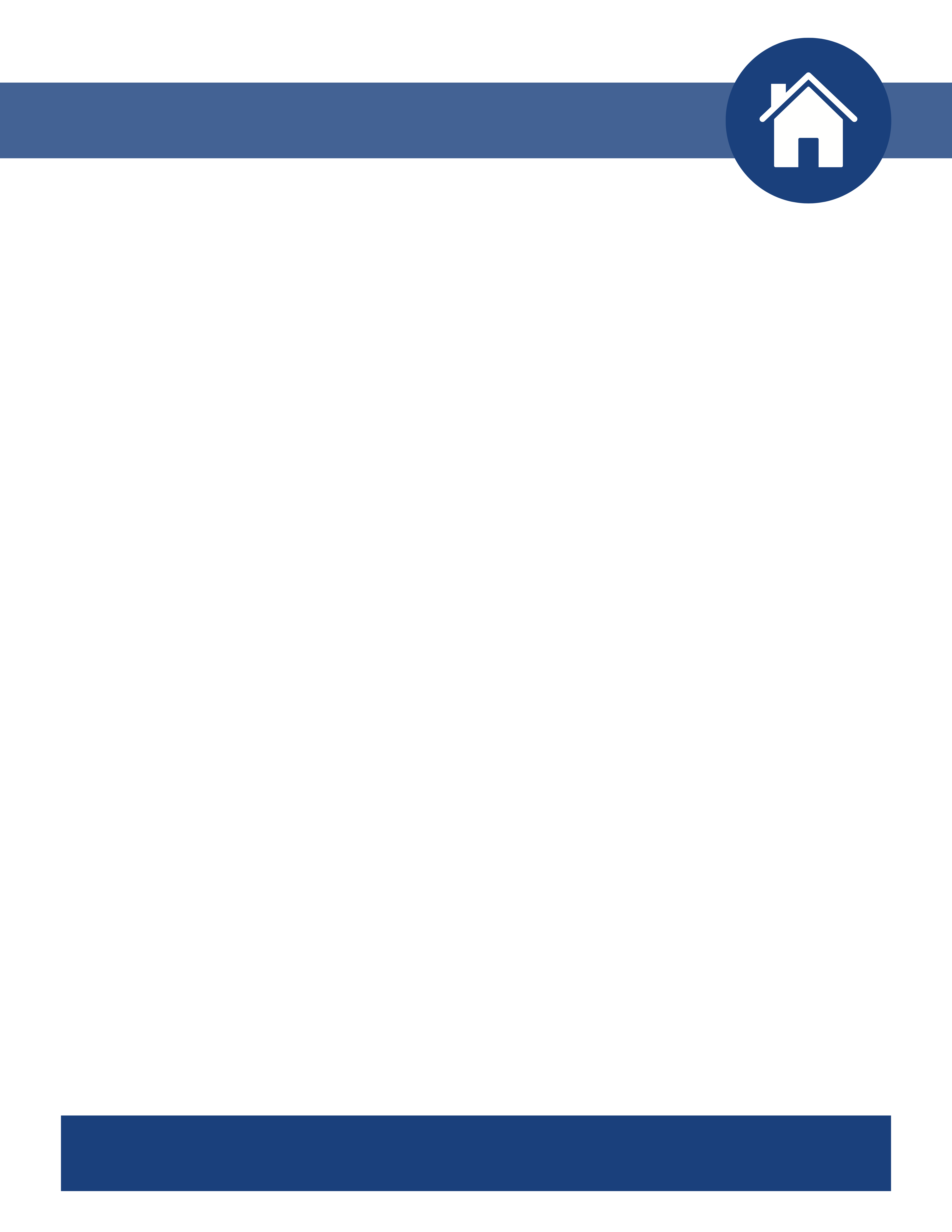 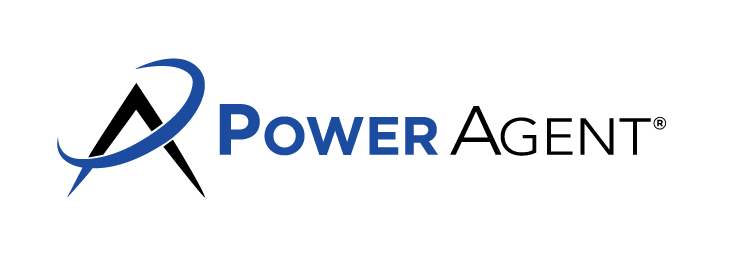 Agent Anchor Moments
Both for Buyers and Sellers:
Communication: Every phone call, email, text, or other form of communication. 
Problem Solving: Addressing any unexpected challenges or issues. 
Recommendations: Providing advice on other professionals, like home inspectors, attorneys, or contractors. 
Market Education: Informing the client about the current market conditions. 
Trust Building: Demonstrating integrity, honesty, and expertise in every interaction. 
Emotional Support: Recognizing the emotional aspects of buying/selling and providing support. 
Referrals: Asking for or providing references from past clients. 
Celebratory Moments: Recognizing milestones, like a first home purchase or a profitable sale, and the anniversaries of these events.  
Post-Transaction Assistance: Offering help with post-closing tasks like address changes, utility transfers, etc. 
Seasonal Check-ins: Reaching out during holidays or special occasions to maintain a relationship. 
Seminars/Workshops: Inviting or informing clients about relevant real estate seminars or workshops. 
Newsletter Updates: Sending market updates, real estate news, or home maintenance tips. 
Asking for Reviews: Encouraging satisfied clients to leave reviews on platforms or the realtor's website.
© Darryl Davis Seminars • DarrylSpeaks.com • 631.929.5555